IO1: Intergenerational Learning Curriculum
Introduction
Introduction I
Section intended to give guidelines and suggestions to Trainers for the Activities Part
The Activities part takes around 100-120 minutes
You can choose the ones you find more suitable and arrange accordingly the duration and structure
Alter and implement the Activities in compliance with your own specific goals or limitations 
(time availability, specific characteristics of trainees group, material availability, desired learning outcomes, facilitator own characteristics).
Trainers must be in a position to answer questions and to engage in elaborated conversations 🡪 read carefully the material provided and own background research
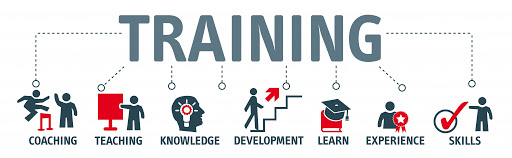 Introduction II
CONTENTS
The modules are: 
Module 1. Introduction to Intergenerational Learning 
Module 2. Needs analysis to identify Intergenerational Learning needs in businesses 
Module 3. Designing Strategies for Managers, HR Professionals and VET Providers to combat ageism and social exclusion at the workplace 
Module 4. Implementing, monitoring and evaluating the above strategies 
Module 5. Train the Mentor curriculum and material 
Module 6. Implementing, monitoring and evaluating the training programme
Each Module includes:
Resources required for implementation
Number of hours to be assigned to each competence area in each stage
Training material tools and content
Handouts and activity sheets
Assessment Tools
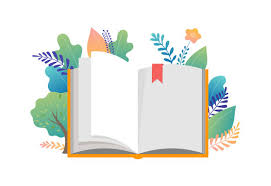 Module 1: Introduction to Intergenerational Learning I
LearnGen Project Overview
Main aim: combat ageism and social exclusion at the workplace
LearnGen’s Curriculum and Training 🡪 pool of knowledge and practical applications for VET providers and in-service trainers 
Based on the specific needs of the Target groups Marginalized Older and Younger Low-Skilled Workers. 
All material is flexible and can be adjusted and implemented in different contexts and with people from diverse backgrounds

The ultimate aim is to encourage both age groups to share skills and experiences and to bridge any gaps between them.
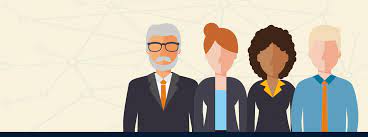 Module 1: Introduction to Intergenerational Learning II
LearnGen’s Training Curriculum Objectives:
1. Support Older and Younger workers to develop core skills necessary to interact in a professional environment effectively
2. Improve collaboration and knowledge and enhance access to training and qualifications for all
3. Support Managers and other professionals with relevant expertise to design, implement and monitor effective inclusive policies and practices
5. Build competencies of managers and trainers to design learning programs on peer-to-peer mentoring
6. Overcoming skills mismatches
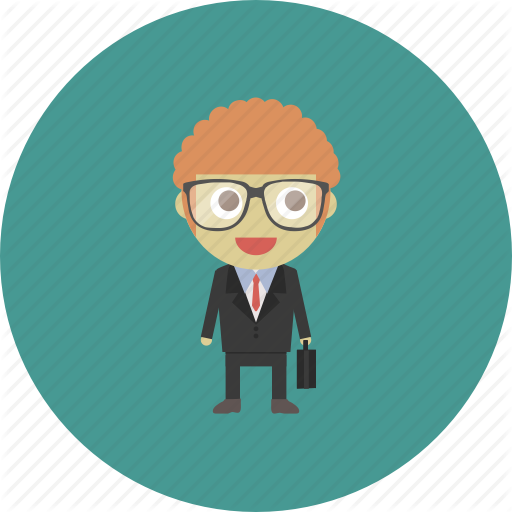 LearnGen’s Consortium
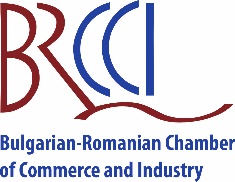 P1	BULGARIAN-ROMANIAN CHAMBER OF COMMERCE AND INDUSTRY – BULGARIA

P2	FUTURE IN PERSPECTIVE – IRELAND

P3	MINDSHIFT TALENT ADVISORY LDA – PORTUGAL

P4	CARDET – CYPRUS

P5	MOTION DIGITAL - CZECH REPUBLIC

P6	INSTITUTE OF DEVELOPMENT LTD – CYPRUS

P7	EUROTRAINING EDUCATIONAL ORGANIZATION - GREECE
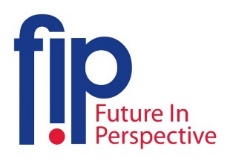 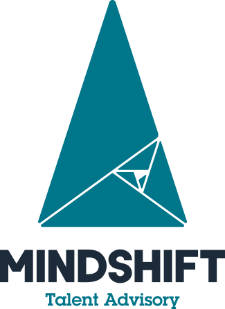 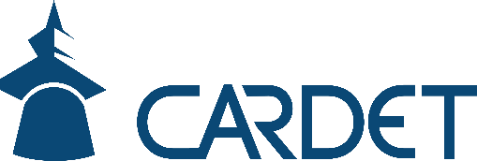 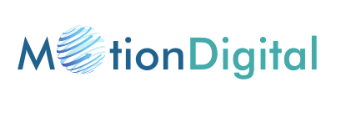 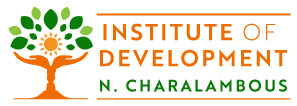 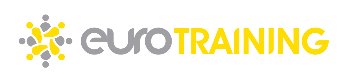 Definitions
1. Older (mature) Workers
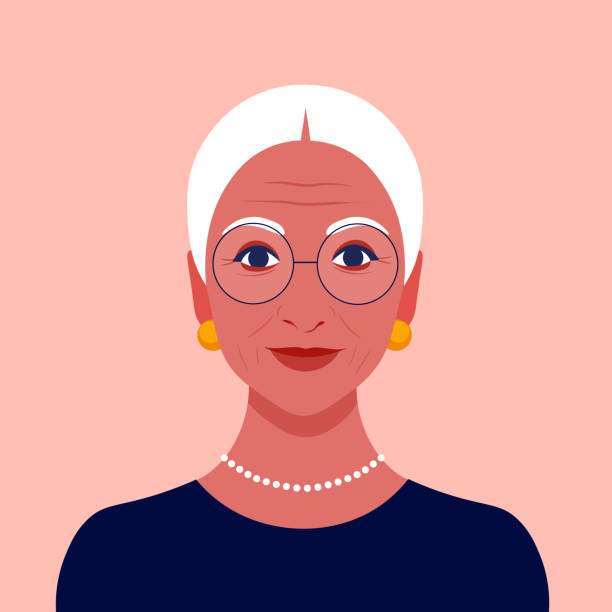 Europe’s population is becoming progressively older. 
The population aged 55 and above rose to 30% in 2019 
Estimated to reach a peak of around 40% by 2050
As a result of the continuing decline in fertility in all European Union countries and the aging of the Baby Boomers Generation in combination with a significant rise in life expectancy, there is an immediate need of keeping older workers active for longer. 
Low participation rates of workers who are aged 55 years or older 
Early exit of this age group from professional life (Ilmarineh, 2015)
Three times as many unemployed older workers than younger workers not in education, employment or training (CIPD, 2015)
A huge pool of untapped potential talent 
Professionals in Managerial Positions, HR and Vocational Guidance 🡪 find ways to integrate them in the labor market.
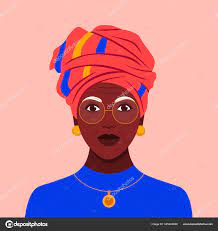 Definitions
2. Younger Workers
The labor force participation rate of young people (aged 15–24) has continued to decline. 
Between 1999 and 2019, the total number of young people engaged in the labor force (those who are either employed or unemployed) decreased from 568 million to 497 million (ILO, 2020).
The upgrading of skill requirements threatens even more the inclusion of low-skilled young workers in the labor market.
Especially those without previous academic education or vocational training (De Grip & Walters, 2005).
All younger workers seek to receive through their professional career posts, learning opportunities that will help them grow professionally and master their skills. 
Younger workers recognize that life-long training opportunities are important for their career progression 
It is an essential component that will enable the development of mutual trust and understanding among employers and employees (McKinlay, 2010).
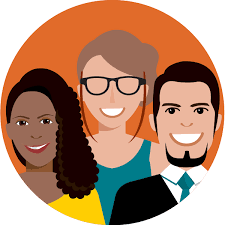 Definitions
3. Age Management
“Age management” is a term often used to describe good practices or relevant strategies, especially designed to combat age barriers, promote age diversity and create an inclusive environment in which each individual will have the support and means to reach his or her maximum potential without being discriminated against or limited due to their age. 
Benefits of age diversity in organizational settings:
improvements in organizational performance
elevated motivation of staff
stimulation of creative thinking 
attracting a wide range of talent 
enhancing corporate reputation (Gardiner 2004).
Age management is generally not embedded in Human Resource policies in organizations, nor supported by national policies. 
The EU supports and promotes the Age Management approach
However, it depends on each of its Member States to adopt the same notion.
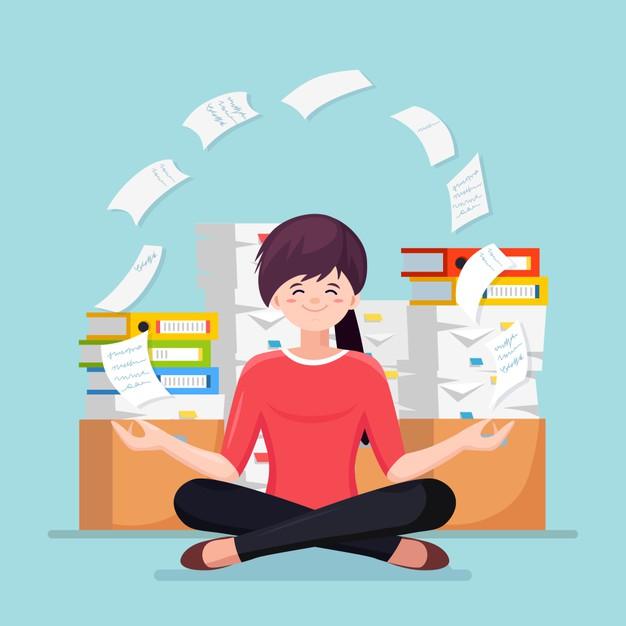 Intergenerational Learning I
Intergenerational Mentoring amongst mature and younger workers, can be traditionally defined as pairing an older worker with a younger worker in order to foster mutual learning and growth, encouraging both age groups to extract and benefit from each other’s skills, expertise and wisdom.
Learning in the current era, can involve teaching new technologies, social media management, customer relations, writing, leadership and management training. 
The main aim of any corporate environment that promotes the practice of “mentoring” is to create a nurturing and creative learning environment, where all generations can bring their expertise and experiences together in order to assist each other.
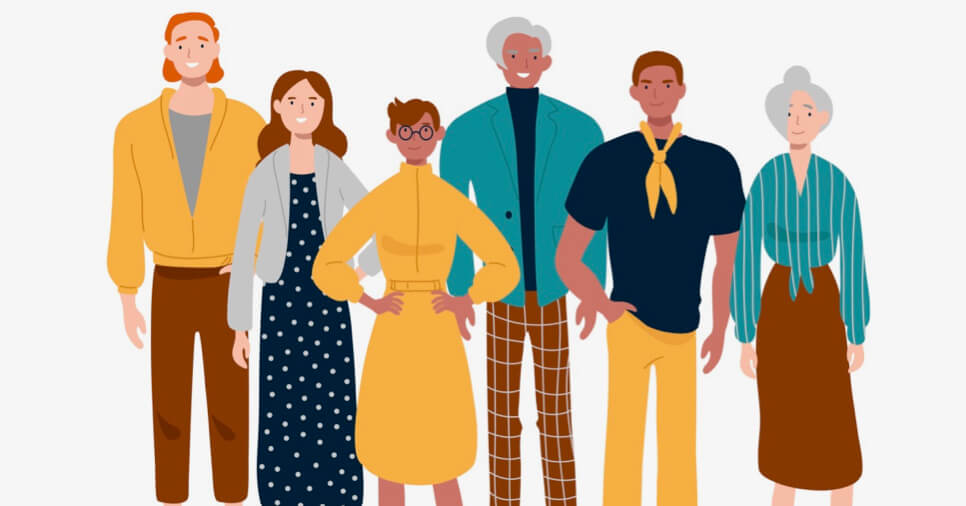 Intergenerational Learning II
Mentoring has been usually a practice whereas younger employees are getting groomed with the guidance of their senior colleagues.
This relationship dynamic of seniors teaching the youngers, also comes more natural due to the fact that seniors often have more mastery or soft skills experience in a relevant post or industry. 
As a result of the rapid technological advancements, the roles often are turned since younger generations are brought into the limelight due to their more advanced technological expertise (Jain and Maheshwari, 2020). 
The knowledge exchange between professionals should depend on their strengths, merit and overall organizational needs rather than their age. 
Moreover, intergenerational learning creates opportunities for generations to learn more about each other, to understand perspectives of other generations without necessarily adopting them (Bostrom & Schmidt-Hertha, 2017). 
Which will also improve the general work climate, professional relationships and eliminate any sources of conflict.
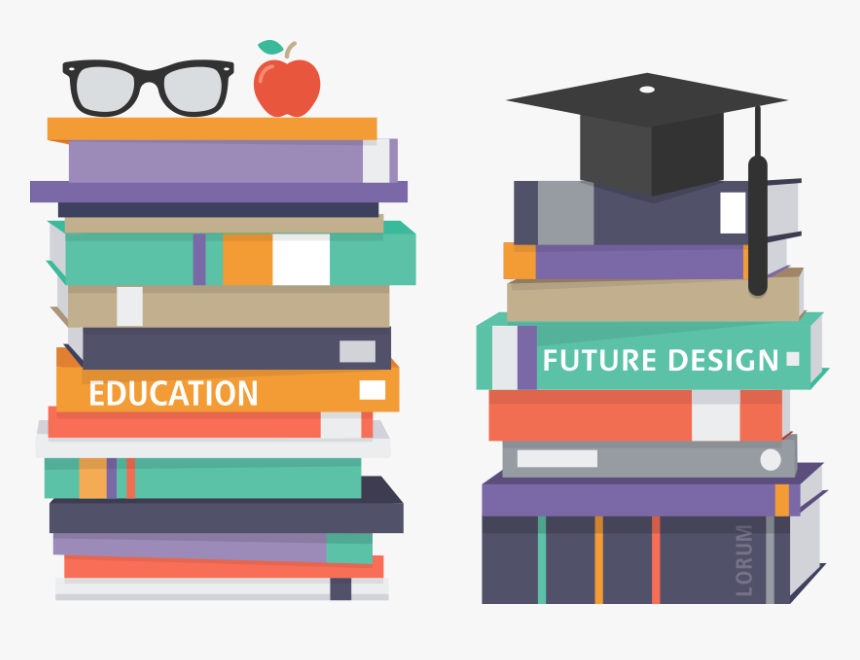 [Speaker Notes: Mentoring has been usually a practice whereas younger employees are getting groomed with the guidance of their senior colleagues.
This relationship dynamic of seniors teaching the youngers, also comes more natural due to the fact that seniors often have more mastery or soft skills experience in a relevant post or industry. 
As a result of the rapid technological advancements, the roles often are turned since younger generations are brought into the limelight due to their more advanced technological expertise (Jain and Maheshwari, 2020). 
The knowledge exchange between professionals should depend on their strengths, merit and overall organizational needs rather than their age. 
Moreover, intergenerational learning creates opportunities for generations to learn more about each other, to understand perspectives of other generations without necessarily adopting them (Bostrom & Schmidt-Hertha, 2017). 
Which will also improve the general work climate, professional relationships and eliminate any sources of conflict.]
Competencies:
For the Younger Generation:

Critical thinking: the ability to think clearly and rationally, understanding the logical connection between ideas
Problem solving: quickly identifying the underlying issue and implementing a solution
Decision making: the process of making choices by identifying a decision, gathering information, and assessing alternative resolutions
Strategic thinking: a mental or thinking process applied by an individual in the context of achieving a goal or set of goals in various types of endeavors
For the Older Generation:

Digital Skills: a range of abilities to use digital devices, communication applications, and networks to access and manage information
Media Literacy:  the abilities to access, analyze, evaluate, create, and act using all forms of communication
Coping with Technological Challenges: a set of skills that will help with a smooth transition and enhance adaptability (Tech Vocabulary, Typing Skills, Finding Useful Research Resources)
Duration
The Curriculum is equivalent to 18 hours of blended learning.
An 8-hour workshop will be delivered to the managers, HR professionals and Trainers, followed by 5 hours of independent/group online learning. 
The independent/group learning will include live online tutoring and optional additional face-to-face meetings. 
A 5-hour workshop at the end will be held during which participants will present their strategies for their businesses/workplaces.
Each Module should be consisted of 3 hours (1 hour theory + 2 hours of activities)
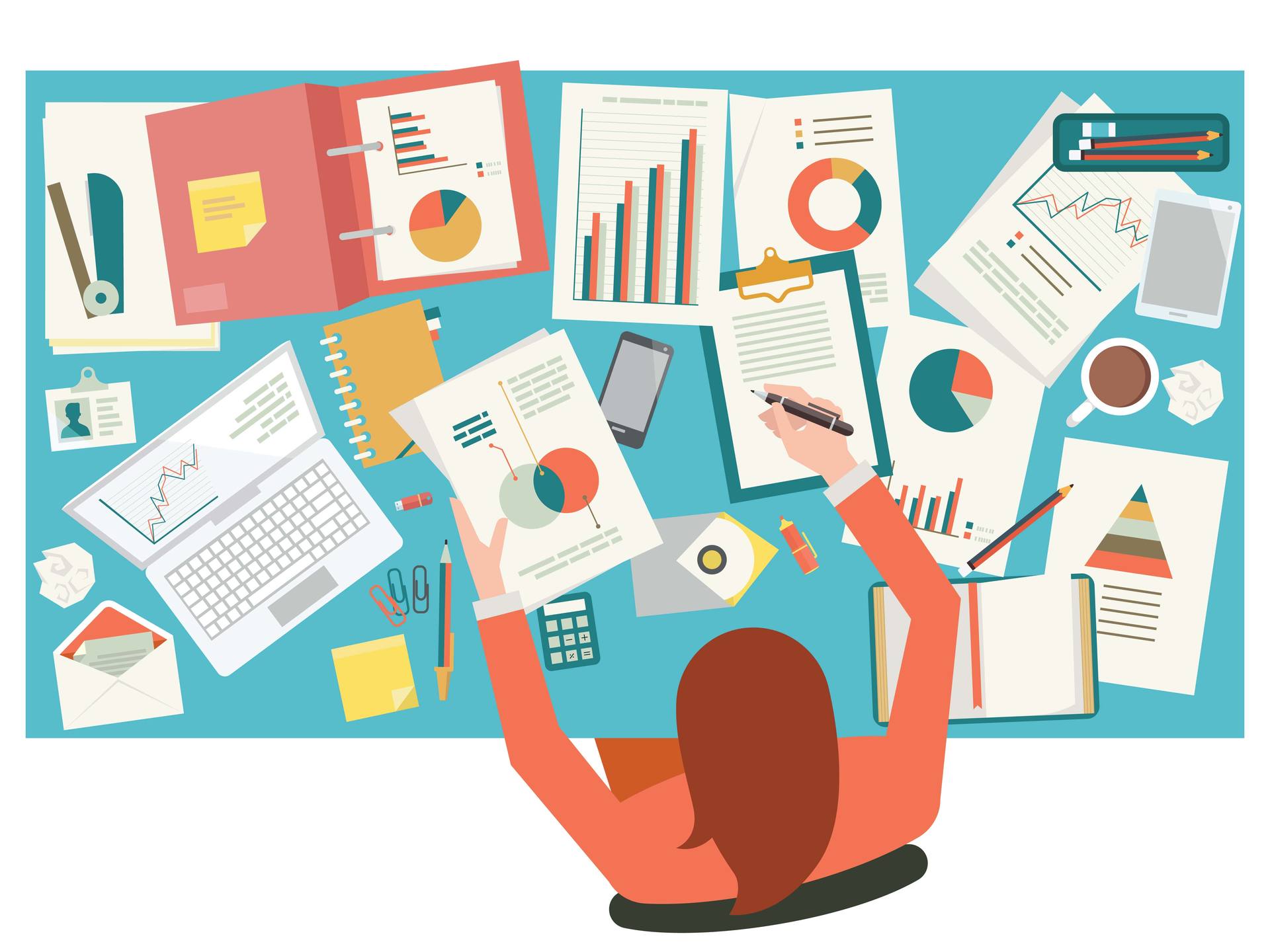 Module 1 Activities
Activity 1.1 Identifying the Generations
Activity 1.1 Identifying the Generations
Please read carefully:
SILENT GENERATION / MATURES/ VETERANS / TRADITIONALISTS / WORLD WAR II: Born before 1940-45 

2. BABY BOOMERS / GREAT MAJORITY: Born about 1940-45 to 1964 

3. GENERATION X / X’ers/ POST BOOMERS / THE 13TH GENERATION: Born 1960-54 to 1980

4. MILLENNIALS / GENERATION Y / ECHO BOOMERS / BABY BUSTERS / GENERATION NEXT: Born 1981 to 1999
Activity 1.1 Identifying the Generations
Get into small groups and identify the following profiles for your groups:
a. How would you introduce yourself today? Where are you on your career path?

b. What was the mood of the era you grew up in? What compelling programming messages did you get from the media, from school, and at home?

c. How did those messages affect who you are regarding your professional profile today? How did they impact your work ethic?
Activity 1.1 Identifying the Generations
Which generation do you associate with the most?


Do you think that what is stated is true?

Would you like to add anything else?
Activity 1.2 Intergenerational Mentoring and Needs Assessment
Activity 1.2 Intergenerational Mentoring and Needs Assessment
Get into small Groups and Assign 1 person as leader
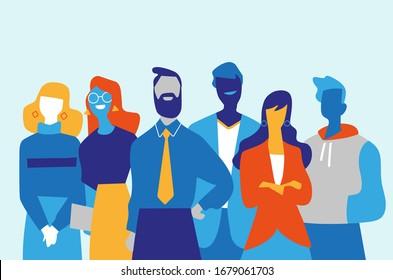 Material: 
Paper
Pen / Pencil


Discuss implications within organizations for successful mentorship procedures. 
(a)      Which are the basic needs of mature employees (needs assessment)?
(b)   How younger employees can transfer knowledge and skills to enhance older employees’ knowledge and skills?
(c)   How can older employees transfer knowledge and skills to benefit young employees?

Leaders please: present the key outcomes of their discussion.
Activity 1.3 Navigating the Multigenerational Workplace
Activity 1.3 Navigating the Multigenerational Workplace
Watch the video carefully and take notes
A TED Talk video introducing Leah Georges’ research regarding the multigenerational workforce and sheds light on a first in America’s history: four generations interacting in a workplace, with the Gen Z group coming soon. Georges presents on generational perspectives, millennial leadership and the power of followership locally and nationally. 
Resources: Navigating the Multigenerational Workplace | Leah Georges | TEDxCreightonU https://www.youtube.com/watch?v=kzfAOc4L6vQ
Thank you for your time!